Diagnostika těhotenství
Petr Křepelka
Nejisté známky těhotenství
Nespecifické adaptační příznaky

zvýšená tvorba slin
ranní nevolnost a zvracení
Pravděpodobné známky těhotenství
Známky vyvolané specificky graviditou
Amenorrhoea
Hyperpigmentace - linea fusca, chloasma uteri
Pajizévky - strie
Změny na děloze
Zvětšování a prosáknutí dělohy
Dickinson-Braunovo znamení - lokalisované prosáknutí dělohy
Piskáčkovo znamení - vyklenutí děložního rohu
Hegarovo znamení - prosáknutí isthmické části dělohy
Jisté známky těhotenství
HCG - humánní choriový gonadotropin      v séru,moči, positivita 2-3 týdny po koncepci

Ultrasonografické vyšetření - průkaz plodového vejce
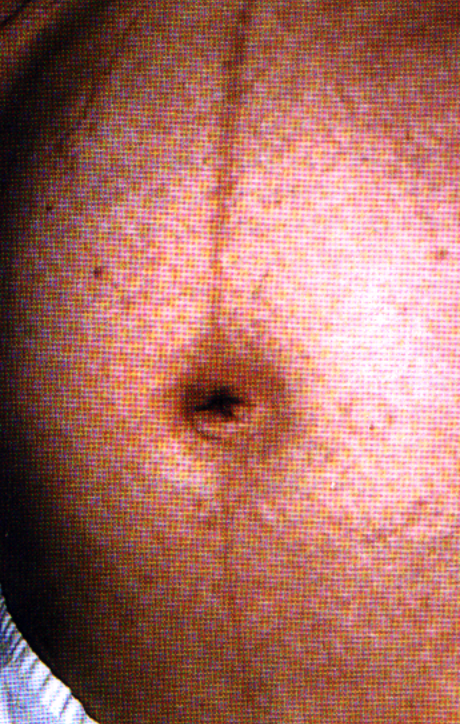 Martius G. Gynekologie a porodnictví. Osveta 1996
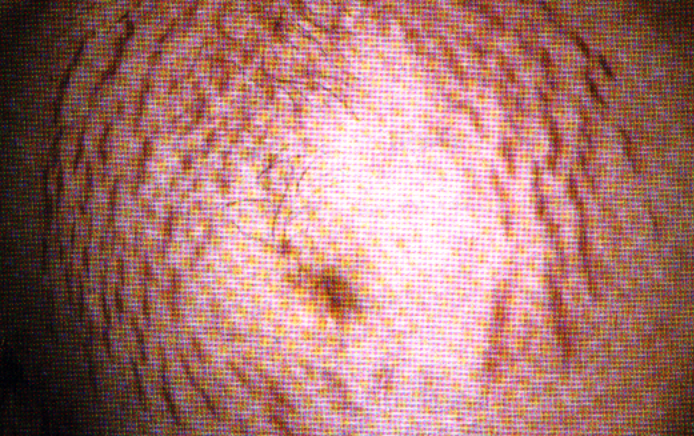 Martius G. Gynekologie a porodnictví. Osveta 1996
… děkuji za pozornost